10 février 2022 
Discours de Belfort PR : 
d’ici 2050, 	solaire  X10  	100 GW
		éolien terrestre X2  40 GW
		éolien en mer	40  GW


26 septembre 2022
Dépôt du projet de loi au Parlement

10 mars 2023
Loi relative à l’accélération de la production d’énergies renouvelables

Mars 2022  : avis du CESE sur l’acceptabilité des nouvelles infrastructures 
de la transition énergétique
Octobre 2021/ février 2022 : Scénarios RTE  « futurs énergétiques 2050  »
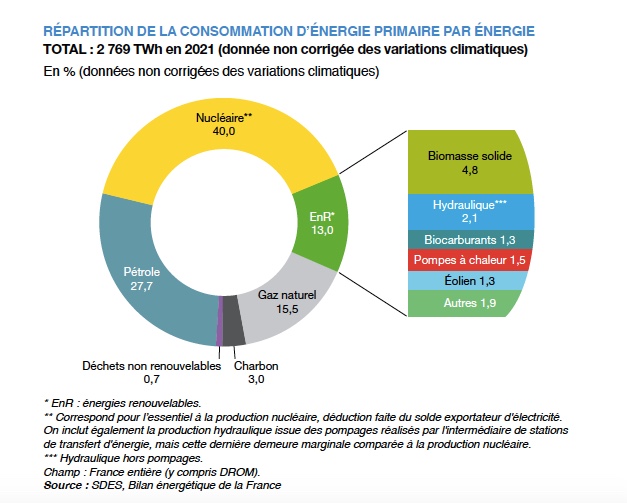 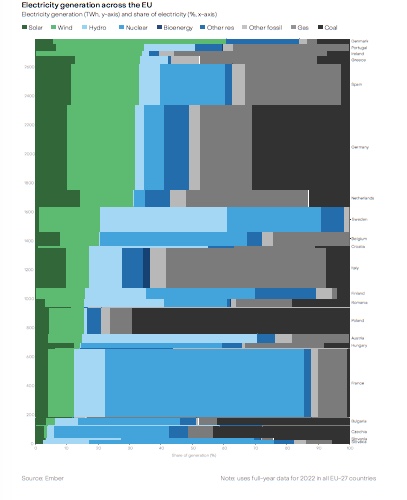 Electricité
NOIR Charbon 
GRIS Gaz

BLEU foncé Bioénergies

BLEU nucléaire
BLEU clair Hydro

VERT Clair Vent
VERT Foncé  Soleil
Espagne
Allemagne
Suède
Italie
Pologne
France
EMBER
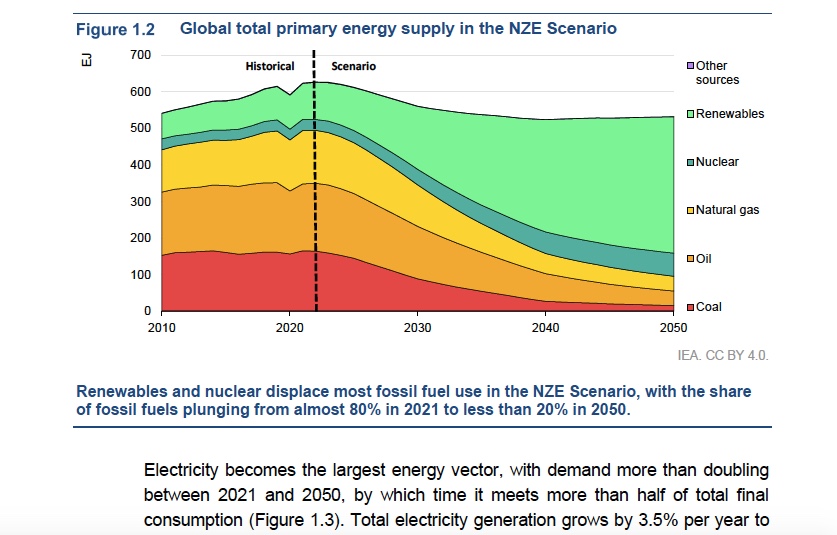 Efficacité + sobriété /// électrification propre (nucléaire + éolien + solaire) /// biomasse, déchets
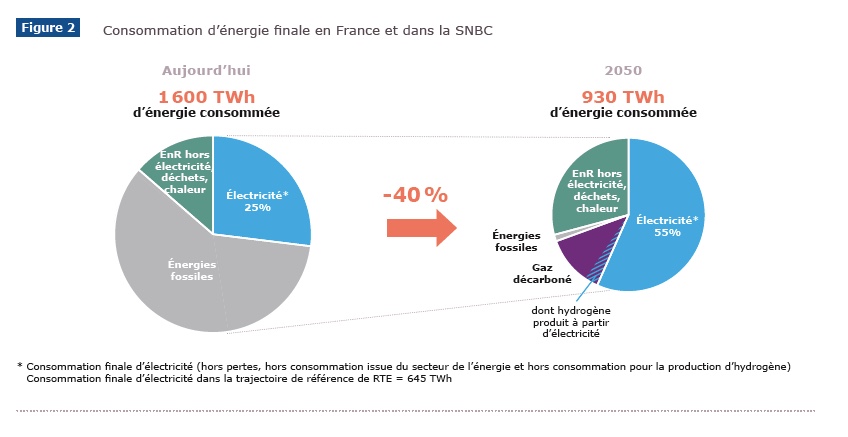 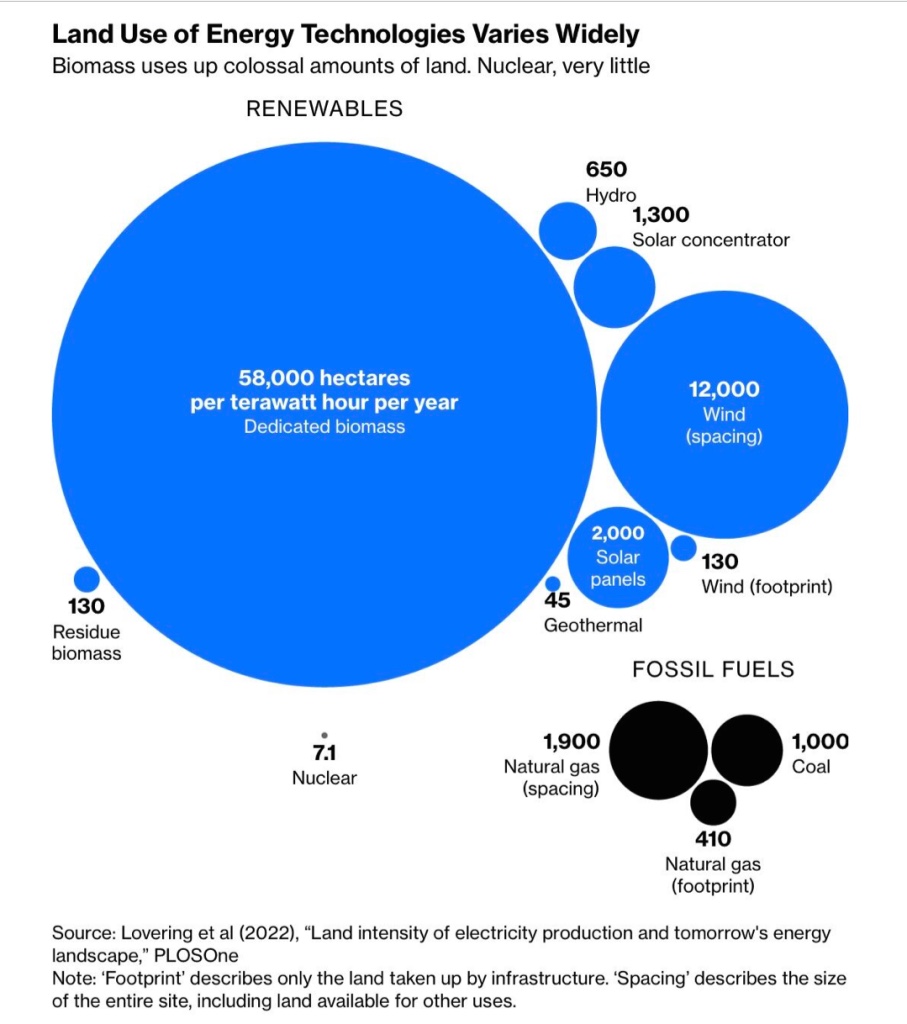 Pourquoi il faut accélérer et amplifier le déploiement des EnR (électriques) ?? 

Comment ?
Que veut dire « planifier »  ?  « Territorialement » ?

Dans la loi  : 	« zones d’accélération » définies en bottom up
		nouvelles obligations
		dispositions pour accélérer les procédures

Est-ce suffisant ?

Planification nationale  ? 
Articulation avec planif régionale et locale ? 
Comment bâtir une vision partagée multi-échelles  ?
Comment associer les parties prenantes (industriels, opérateurs, populations ) ?
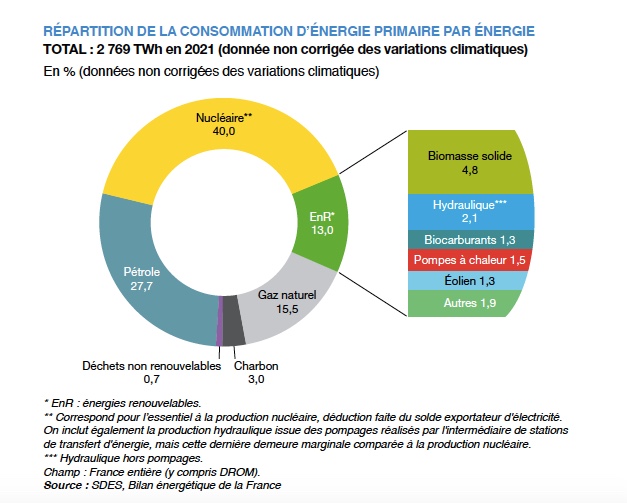 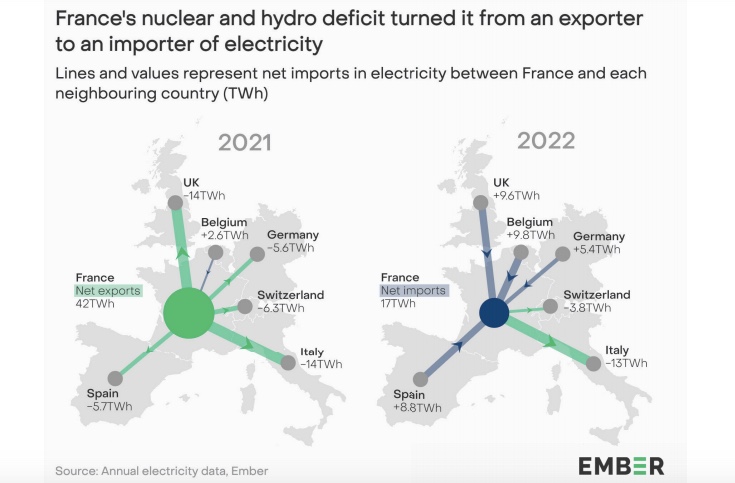